Trigonometrie im allgemeinen DreieckCosinus: Graphische und Rechnerische Ermittlung
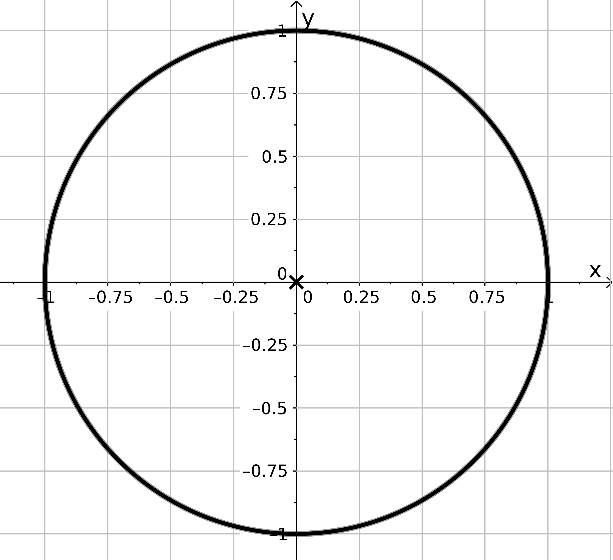 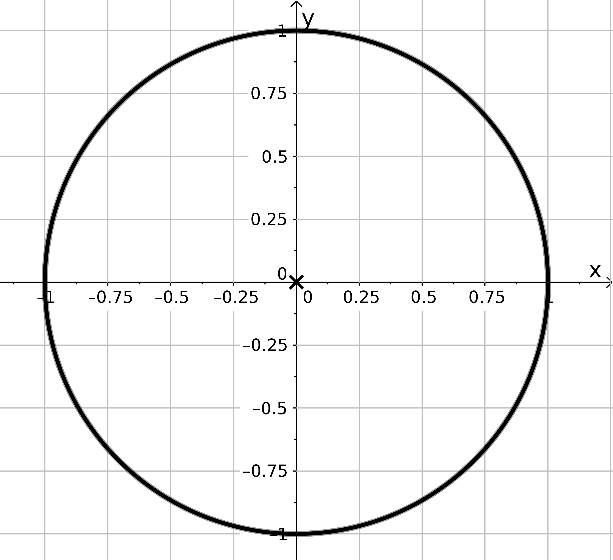 GEOGEBRA
Positive Cosinuswerte – Ermittlung der zugehörigen Winkel
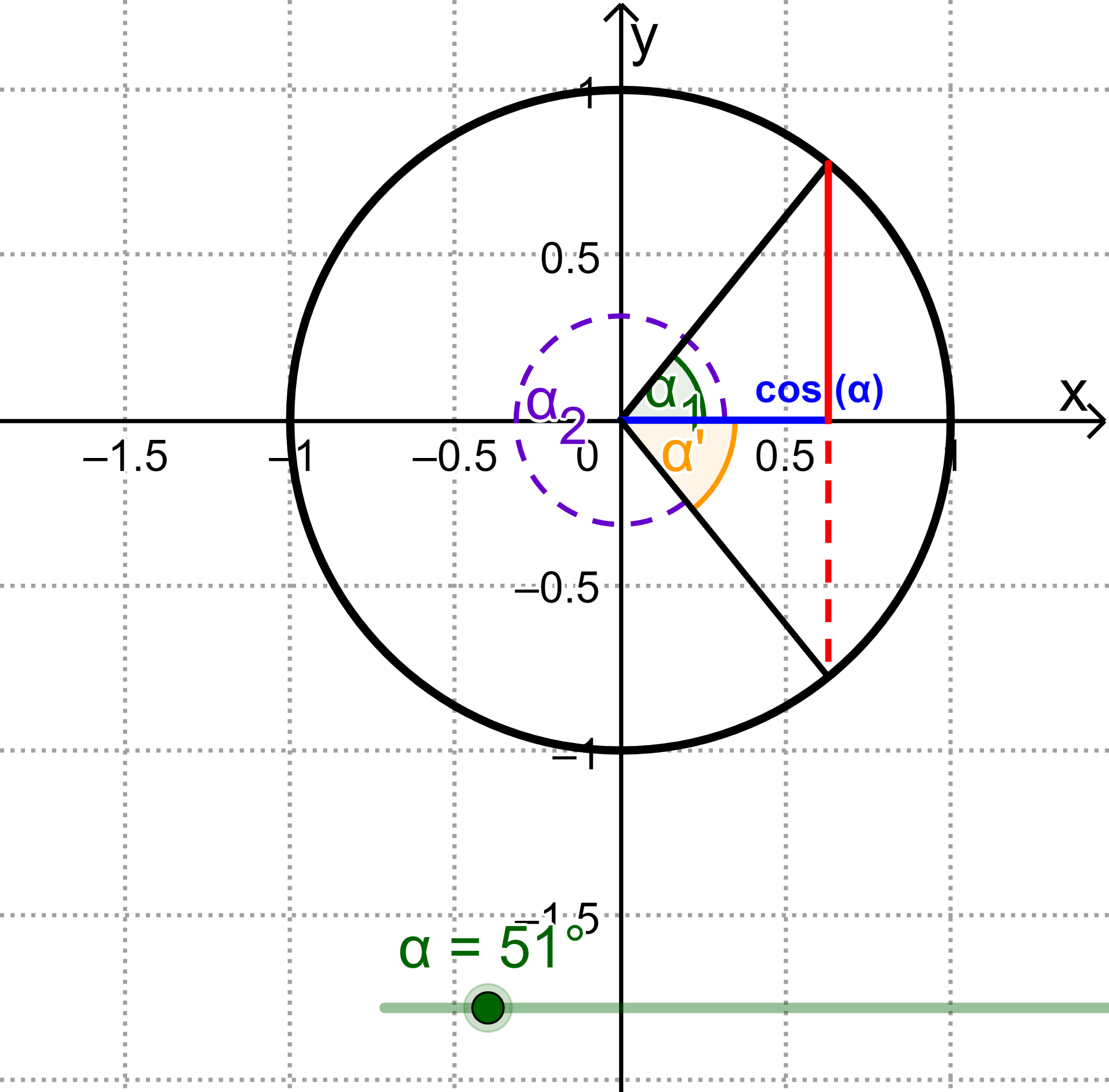 Positive Cosinuswerte – Ermittlung der zugehörigen Winkel
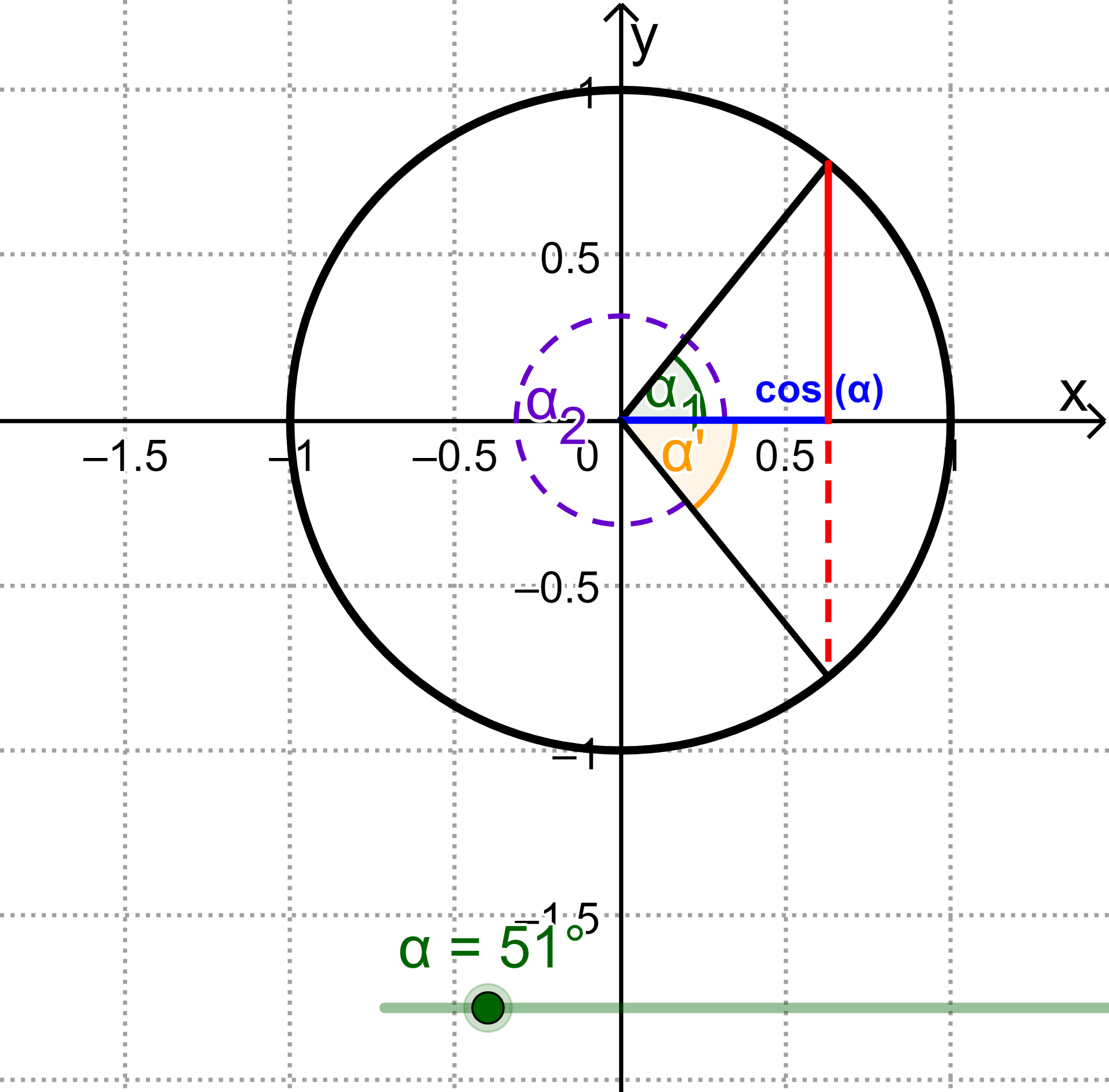 Negative Cosinuswerte – Ermittlung der zugehörigen Winkel
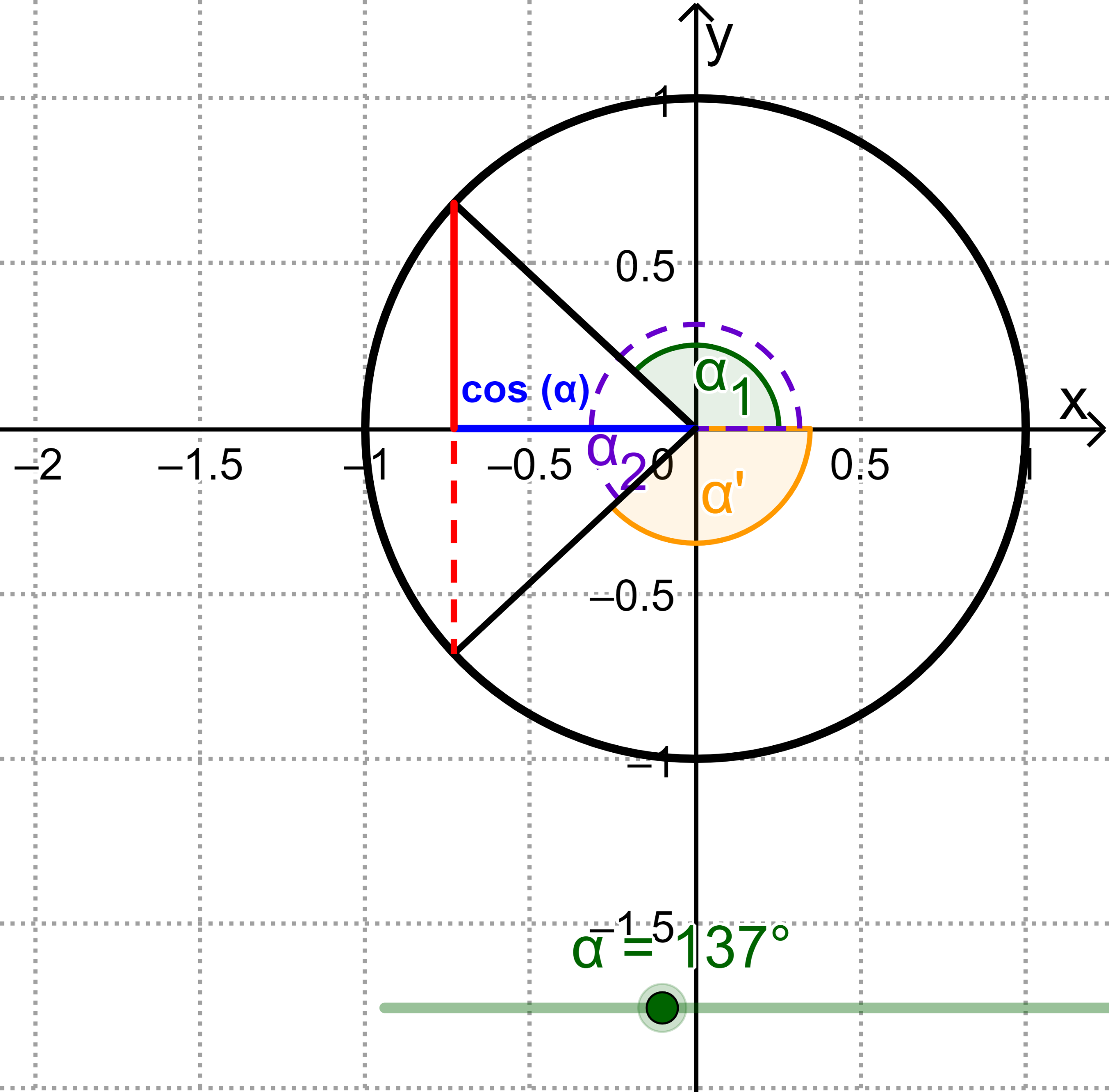 Negative Cosinuswerte – Ermittlung der zugehörigen Winkel
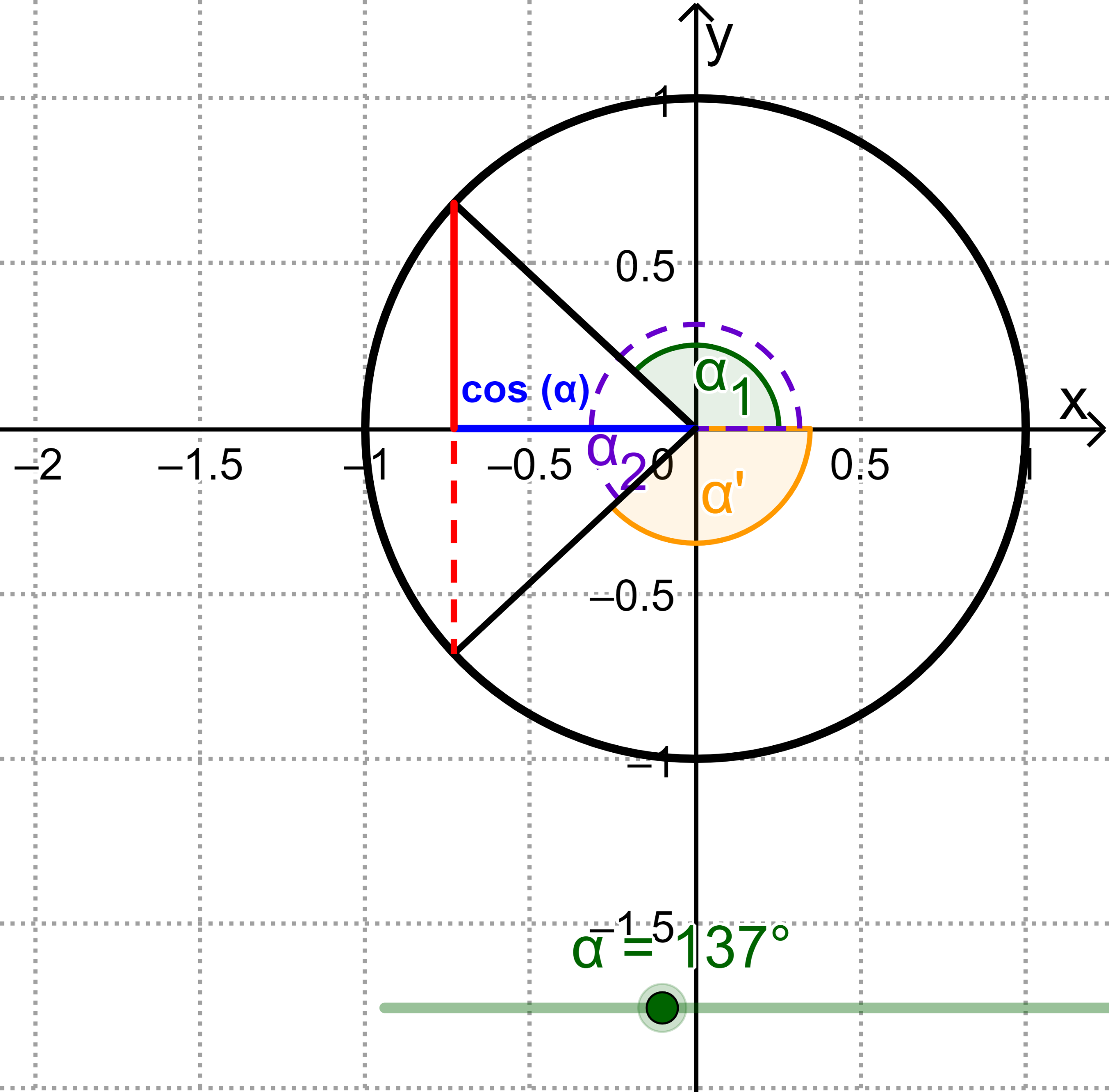 Spezielle Cosinuswerte
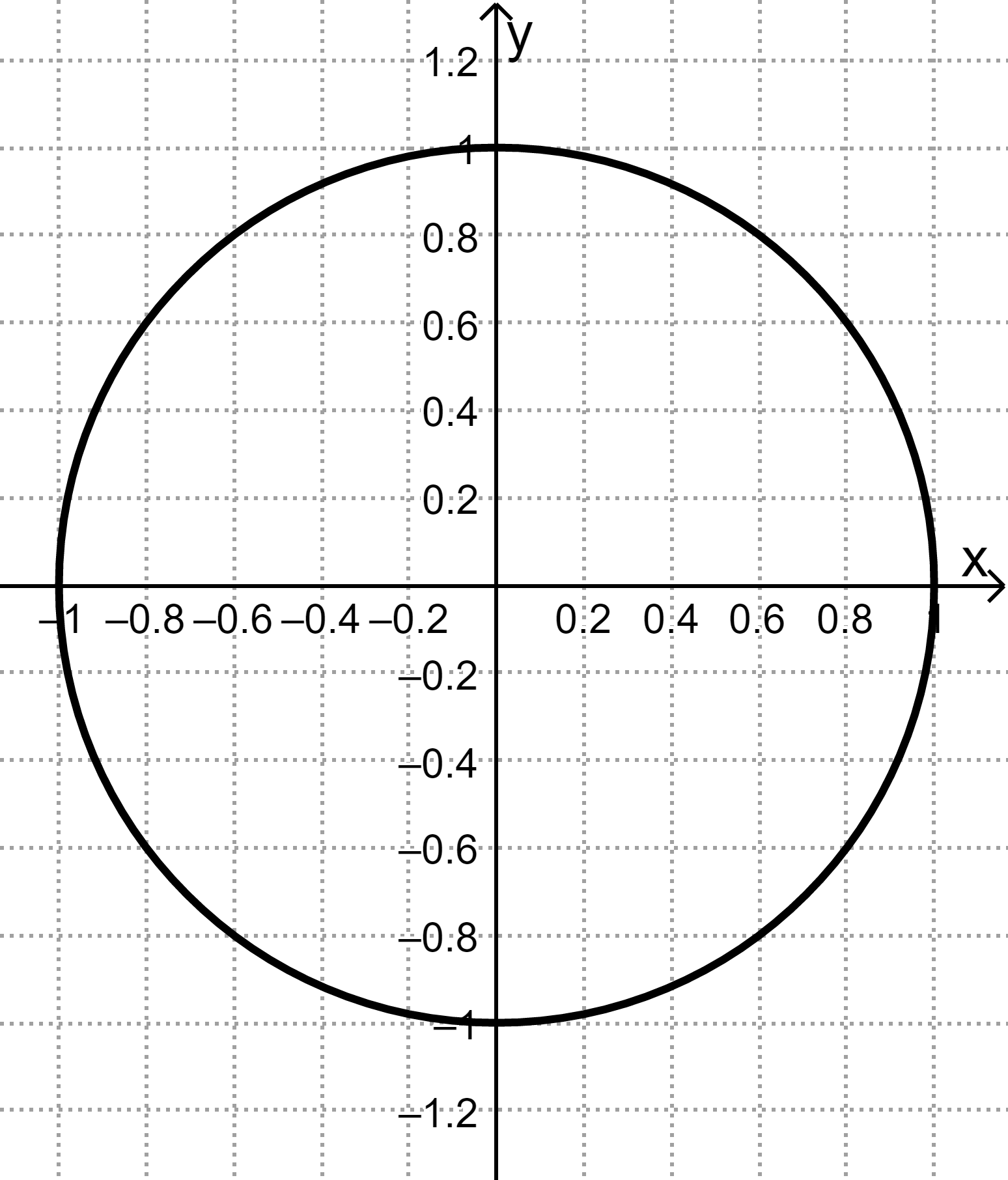